CVMI LAB - 201921725 안성현
컨텍스트 인코더 기술: 인페인팅을 통한 특징 학습
<2021/10/27>
1
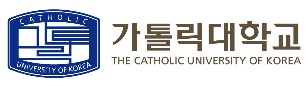 목  차
Region masks
Architecture
Results
2
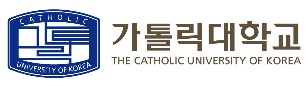 Region masks

ㆍ세 가지 전략

 Context-Encoder의 입력 영상은 다음 중 하나일 수 있다. Paper는 아래의 세 가지 입력에 대한 전략을 제시한다.
Central Region
가장 간단한 모양은 ‘중앙 사각형 패치’ 
인페인팅에는 잘 작동한다. 
central mask의 경계에 고정된 저수준의 특징을 학습한다.
제거된 영역에 대응되는 저수준의 이미지 특징을 찾는다.
이러한 낮은 수준의 feature는 마스크가 없는 이미지에는 잘 일반화되지 않는 경향이 있다.
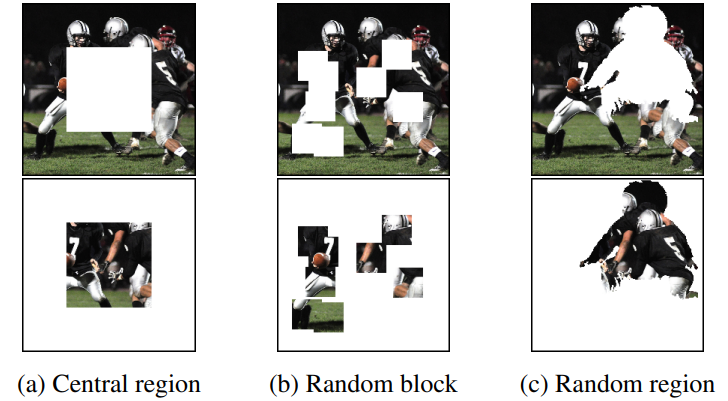 3
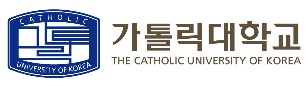 Region masks

ㆍ세 가지 전략

 Context-Encoder의 입력 영상은 다음 중 하나일 수 있다. Paper는 아래의 세 가지 입력에 대한 전략을 제시한다.
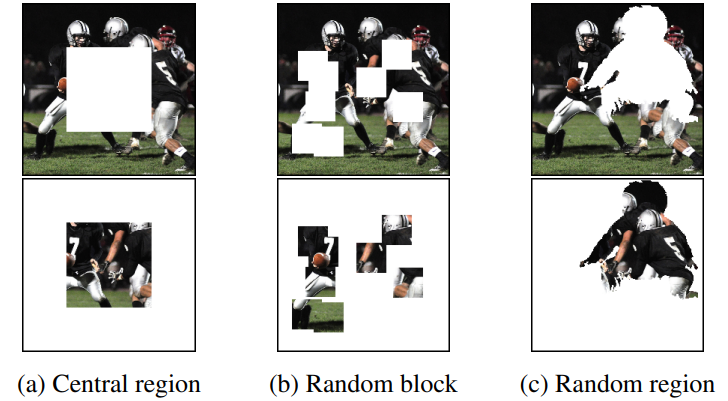 Random Block
 영상의 최대 1/4을 차지하는 여러 겹치는 사각 마스크가 설정됨
random block masking은 sharp한 경계의 특징에 의해서 저수준의 특징밖에 찾지 못한다.
4
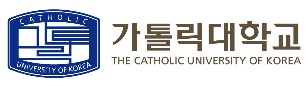 Region masks

ㆍ세 가지 전략

 Context-Encoder의 입력 영상은 다음 중 하나일 수 있다. Paper는 아래의 세 가지 입력에 대한 전략을 제시한다.
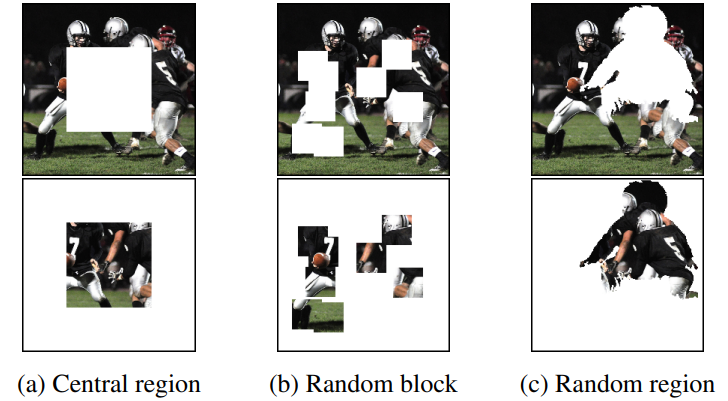 Random Region
이미지로부터 임의의 모양이 제거된 형태 
central region과 random block이 유사한 일반적인 특징을 찾아내는 것보다 훨씬 좋은 특징을 잘 찾는다. 
따라서 random region dropout 은 특징을 찾는 용도로 많이 쓰인다.
5
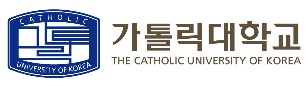 Architecture

ㆍCNN for Inpainting

 Inpainting을 위해 reconstuction과 adversarial loss를 joint해서 훈련시킨 Context Encoder이다.
 Inpainting성능이 좋은 Center region dropout이 사용된다.
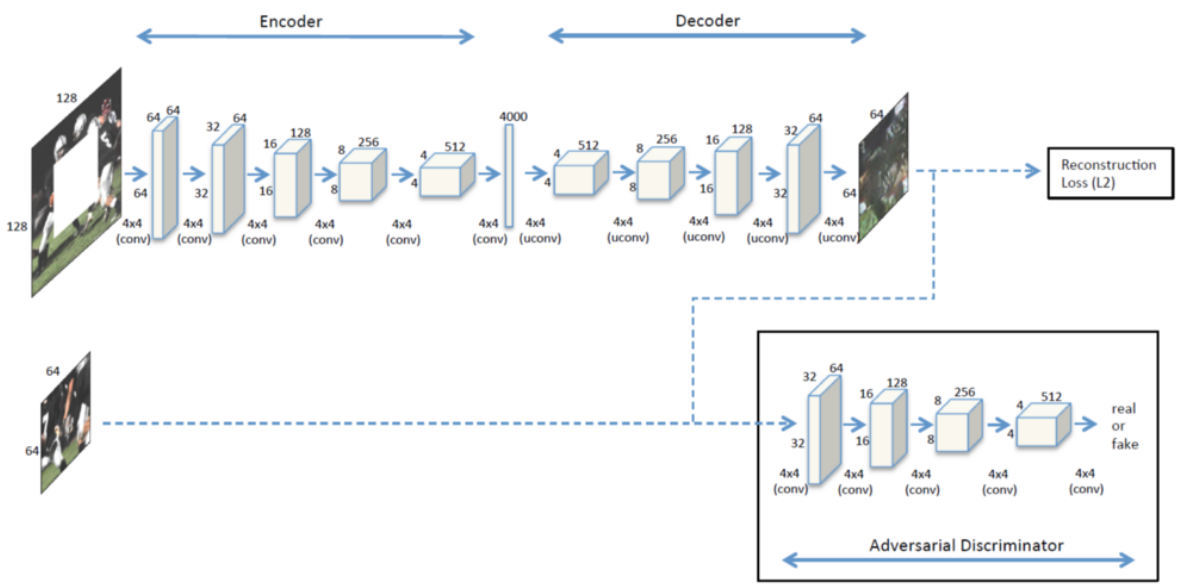 6
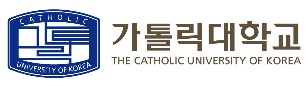 Architecture

ㆍCNN for feature learning

 feature learning을 위해 reconstruction loss로 훈련시킨 Context Encoder이다.
이 때는 Arbitrary region dropout이 사용된다.
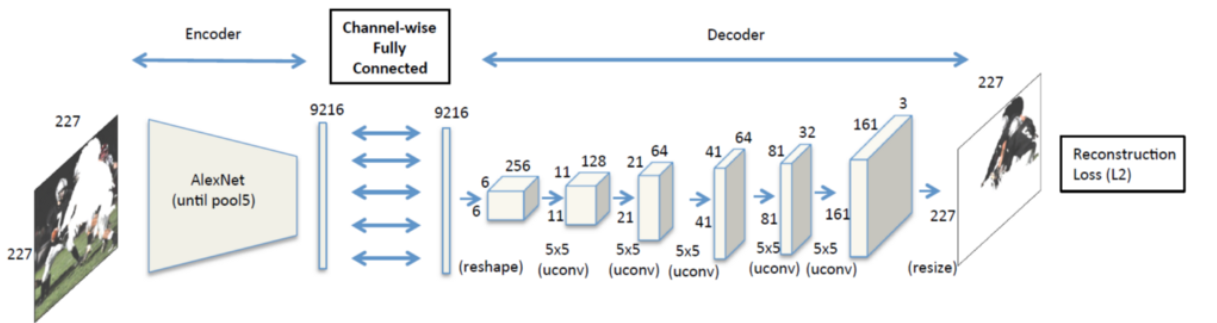 7
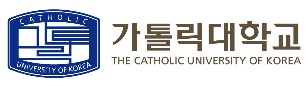 Results

ㆍInpainting Results 

 Nearest neighbor inpainting(NN) 기법과 비교하였다.
 CE를 통한 방식이 상황에 맞게  Reconstruction이 잘 된 모습을 보인다.
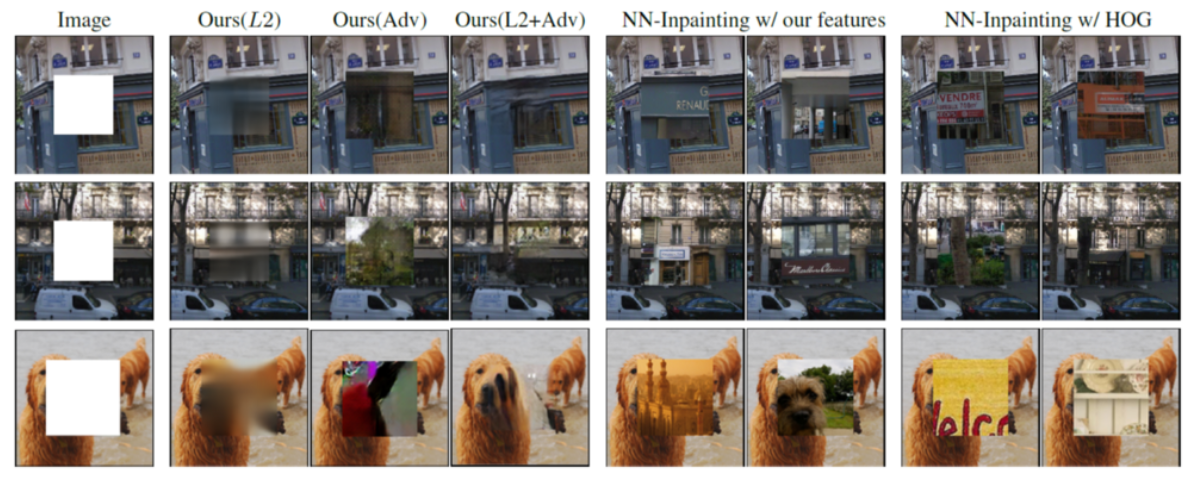 8
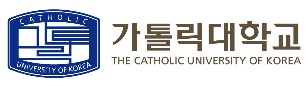 Results

ㆍFeature Learning Results 

 Segmentation – Randomly initialized network보다 약 10% 성능이 우수하다. 오토인코더보다는 약 5% 성능이 우수하다.
 Classification – self-supervised learning을 이용한 방법과 경쟁하는 수준이다.
 Detection – 다른 방법들에 비해 크게 개선되지 않았다.
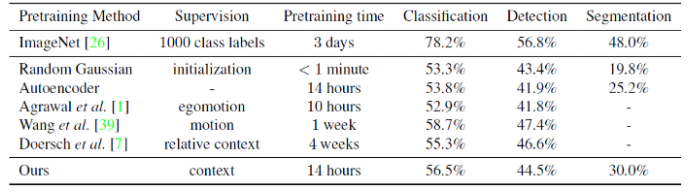 9
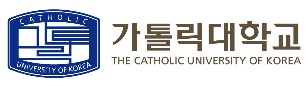 CVMI LAB - 201921725 안성현
감사합니다
<2021/10/27>
10
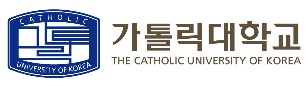